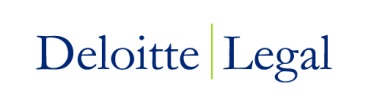 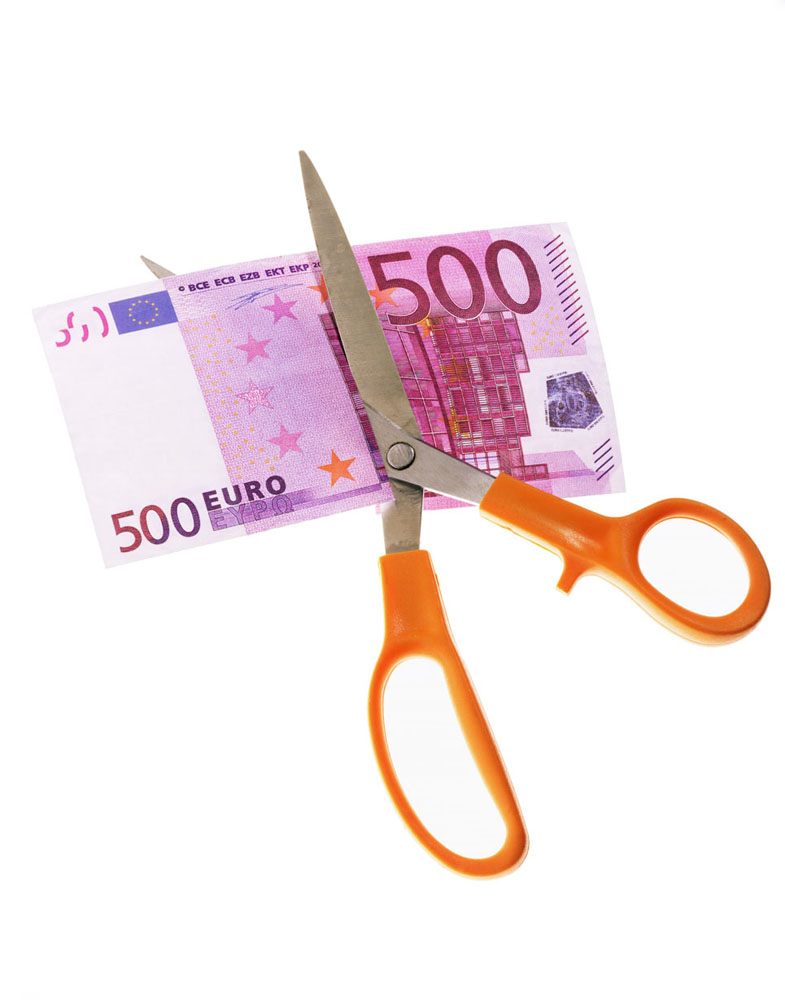 Specifics of Latvian Insolvency systemCase study
Helmuts JaujaManaging Associate, Deloitte Latvia
Riga, 28 November 2013
Case no 1
Case no 1
Vs

SIA “Ceturta planeta” 
 


claim approx. EUR 5 000 000
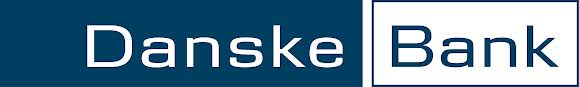 3
Specifics of Latvian Insolvency system | Case study
Case no 1
2009: SIA Ceturta planeta filed for Legal protection proceedings (LPP) and obtained the protection

2010: SIA Ceturta planeta went to insolvency proceedings less than 1 month after commencment of LPP

The insolvency administrator rejected the Bank’s claim

2012: while the Bank was litigating the administrator terminated the insolvency proceedings

2013: The Constitutional court: the problem was in wrong application of the law rather than in rules of the law
4
Specifics of Latvian Insolvency system | Case study
Specific details
The LPP was approved by a “last minute” secured creditor 

The LPP of SIA Ceturta Planeta was convetred to insolvency proceedings in less then 1 moth after commencment of LPP

The auctions for sale of assets took place in Ventspils on early morning

The assets again under control of debtor’s owners now
5
Specifics of Latvian Insolvency system | Case study
Case no 2
6
Case no 2
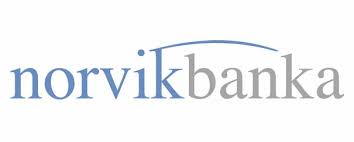 VS

SIA Winergy 



Claim approx EUR 17 000 000
7
Specifics of Latvian Insolvency system | Case study
Case no 2
June 2013: SIA Winergy  filed for Legal Protection Proceeding

September 2013: The court rejected the LPP plan

November 2013: SIA Winergy went to insolvency proceeding
8
Specifics of Latvian Insolvency system | Case study
Specific details
Legal address changed before filing for LPP

 The LPP approved by a “last minute” secured creditor:
 EUR 35 000 000 claim (2/3 of votes)
 secured by the pledge on …..

a trailer «Respo»
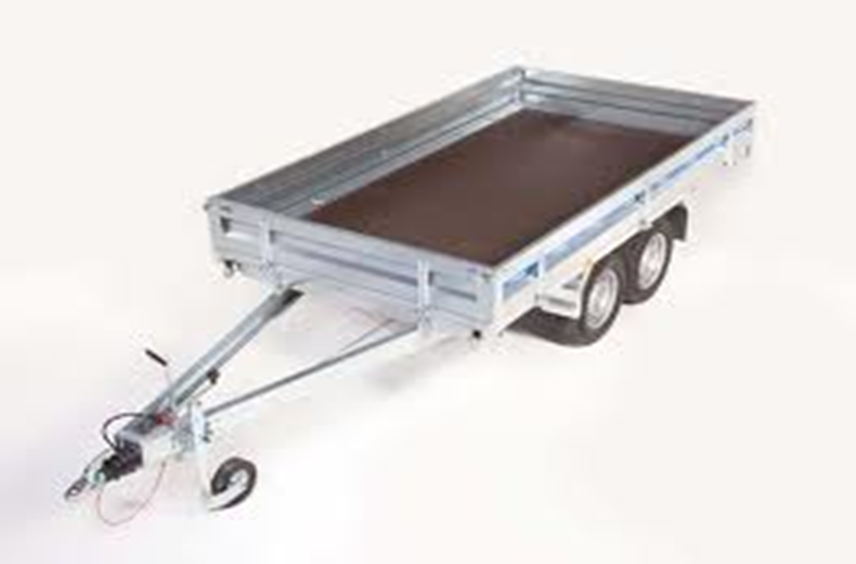 9
Specifics of Latvian Insolvency system | Case study
Specific details 2
Insolvency administrator of LPP reported to the court that LPP plan was sound

SIA Winergy was declared bankrupt because of approx. EUR 5500 claim of related company
10
Specifics of Latvian Insolvency system | Case study
Other publicly known cases
Palink

Delfins Partneri

DK Holdings

Tērbatas biznesa centrs
12
Presentation title
Conclusions
The insolvency system is still dangerous to investments 

The main problem: abusive application of the law 

Fighting abuse rather than amending the laws
14
Specifics of Latvian Insolvency system | Case study
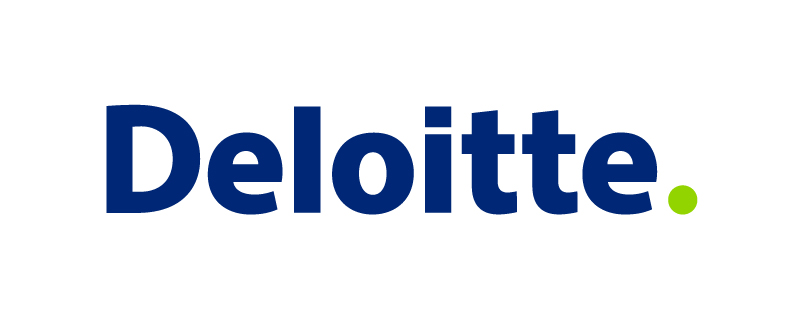 “Deloitte” is the brand under which tens of thousands of dedicated professionals in independent firms throughout the world collaborate to provide audit, consulting, financial advisory, risk management, and tax services to selected clients. These firms are members of Deloitte Touche Tohmatsu Limited (DTTL), a UK private company limited by guarantee. Each member firm provides services in a particular geographic area and is subject to the laws and professional regulations of the particular country or countries in which it operates. DTTL does not itself provide services to clients. DTTL and DTTL member firm are separate and distinct legal entities, which cannot obligate the other entities. DTTL and each DTTL member firm are only liable for their own acts or omissions, and not those of each other. Each of the member firms operates under the names "Deloitte," "Deloitte & Touche," "Deloitte Touche Tohmatsu," or other related names. Each DTTL member firm is structured differently in accordance with national laws, regulations, customary practice, and other factors, and may secure the provision of professional services in their territories through subsidiaries, affiliates, and/or other entities.
 
Deloitte Central Europe is a regional organization of entities organized under the umbrella of Deloitte Central Europe Holdings Limited, the member firm in Central Europe of Deloitte Touche Tohmatsu Limited. Services are provided by the subsidiaries and affiliates of Deloitte Central Europe Holdings Limited, which are separate and independent legal entities. The subsidiaries and affiliates of Deloitte Central Europe Holdings Limited are among the region’s leading professional services firms, providing services through more than 3,900 people in 34 offices in 17 countries.
Deloitte provides audit, tax, consulting, and financial advisory services to public and private clients spanning multiple industries. With a globally connected network of member firms in more than 150 countries, Deloitte brings world-class capabilities and deep local expertise to help clients succeed wherever they operate. Deloitte's approximately 200,000 professionals are committed to becoming the standard of excellence.

© 2013